Algebra
11-sinf
Mavzu: Masalalar  yechish
Fan o‘qituvchisi:
Turg‘unova Mohizabon Mahmudjon qizi
Reja:
O‘tilgan  mavzuni  takrorlash  yuzasidan  topshiriqni  tekshirish
O‘rganilgan  mavzularga  doir 
     masalalar  yechish
Topshiriqni  tekshirish
1-masala
Yechish
2-masala
Yechish
3-masala
Yechish
4-masala
Yechish
5-masala
Yechish
6-masala
Yechish
7-masala
Yechish
7-masala
Yechish
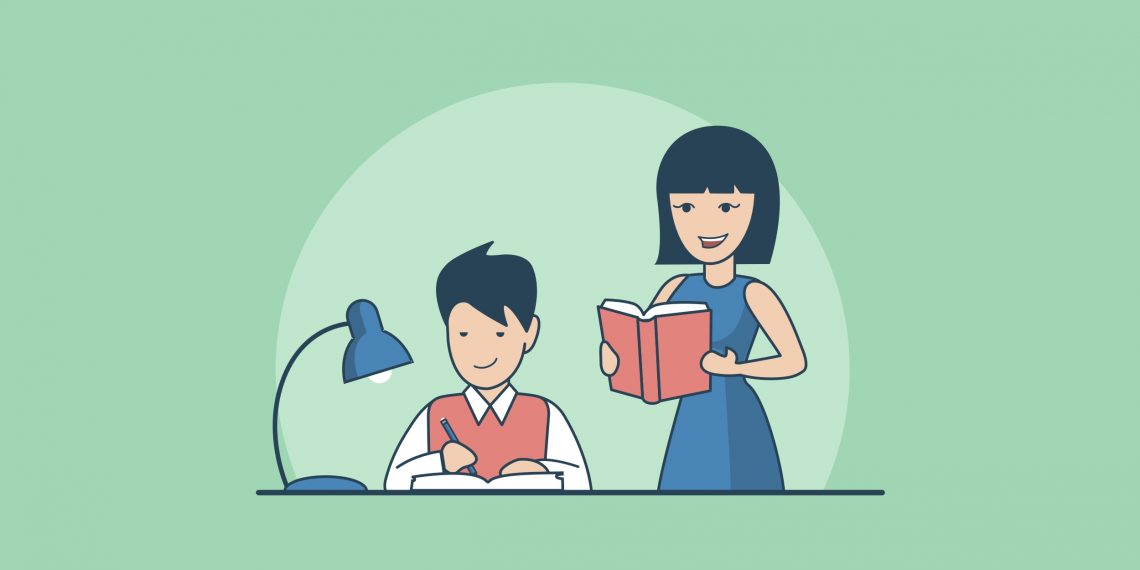 Mustaqil bajarish uchun topshiriq:
Darslikning 40-41-sahifalarida 
berilgan 57 va 62-misollarni
yeching.